Chapter 2
Evolution of Clinical Psychology
Evolution of Clinical Psychology
The emergence of clinical psychology around the turn of the 20th century was preceded by numerous important historical events 
These events “set the stage” for clinical psychology
Some pioneers in the treatment of the mentally ill made important contributions in the 1700s and 1800s
Early Pioneers
William Tuke
1732-1822
Lived in England
Appalled by deplorable conditions in “asylums” where mentally ill lived
Devoted much of his life to improving their treatment
Raised funds to open the York Retreat, a model of humane treatment
[Speaker Notes: At the York Retreat, patients received good food, frequent exercise, and friendly interactions with staff. The York Retreat became an example of humane treatment, and soon similar institutions opened throughout Europe and the United States.]
Early Pioneers
Phillippe Pinel
1745-1826
Lived in France
Advocated for more humane and compassionate treatment of the mentally ill in France
Also introduced ideas of a case history, treatment notes, and illness classification, indicating care about their well-being
[Speaker Notes: Pinel convinced his contemporaries that the mentally ill were not possessed by devils, and that they deserved compassion.  He created new institutions in which patients were given healthy food and benevolent treatment.  Pinel advocated for the staff to include in their treatment of each patient a case history, ongoing treatment notes, and an illness classification of some kind—components that suggested he was genuinely interested in improving these individuals rather than locking them away.  Frances described Pinel, stating, “Our field couldn’t possibly have a better father and role model…Pinel liked his patients as people and treated them as if they were simply human.  When given the choice of joining Napoleon as a personal physician or staying with his patients, he turned down Napoleon” (p. 57).]
Early Pioneers
Eli Todd
1762-1832
A physician in Connecticut
At the time, there were very few hospitals for the mentally ill
Burden for their care fell on families
Using Pinel’s efforts as a model, he opened humane treatment centers in US
[Speaker Notes: Todd emphasized patients’ strengths rather than weaknesses and allowed patients to have significant input in their own treatment decisions.]
Early Pioneers
Dorothea Dix
1802-1887
Worked in a prison in Boston, and observed that many inmates were mentally ill rather than criminals
Traveled to various cities to persuade leaders to build facilities for humane treatment of mentally ill
Resulted in over 30 state institutions in US and other countries
Lightner Witmer and the Creation of Clinical Psychology
Lightner Witmer
1867-1956
Received doctorate in 1892 in Germany
Psychology was essentially academic; no practice, just study
In 1896, Witmer founded the first psychological clinic at the U. of Pennsylvania
Lightner Witmer and the Creation of Clinical Psychology
By 1914, there were about 20 clinics in US
By 1935, there were over 150
Witmer also founded the first scholarly clinical psychology journal, The Psychological Clinic, in 1907
Evolution of Assessment:Diagnostic Issues
Diagnosis and categorization of mental illness has been central to clinical psychology from the start
Emil Kraepelin (1855-1926) is considered a pioneer of diagnosis
Coined some of the earliest terms to categorize mental illness
[Speaker Notes: Kraepelin differentiated exogenous disorders (caused by external factors) from endogenous disorders (caused by internal factors) and suggested that exogenous disorders were the far more treatable type.  Kraepelin also assigned names to specific examples of disorders in the broad exogenous or endogenous categories.  For example, Kraepelin put forth the term dementia praecox to describe one endogenous disorder with some similarity to what is now known as schizophrenia.  Later, he also proposed terms such as paranoia, manic depressive psychosis, involutional melancholia, cyclothymic personality, and autistic personality—terms that had not been coined previously.]
Evolution of Assessment:Diagnostic Issues
Kraepelin’s work set the stage for the Diagnostic and Statistical Manual (DSM), which continues to dominate diagnosis today
Published by American Psychiatric Association, originally in 1952
Evolution of Assessment:Diagnostic Issues
DSM—1952
DSM-II—1968
DSM-III—1980
DSM-III-R—1987
DSM-IV—1994
DSM-IV-TR—2000
DSM-5—2013
Growth of the DSM
[Speaker Notes: Each revision of the DSM has included more disorders than the version it replaced, with the jump between DSM-II and DSM-III being the largest.  In the time between the original DSM (in 1952) and DSM-IV (in 1994), the number of disorders increased by more than 300%.]
Evolution of Assessment:Diagnostic Issues
Most drastic change in DSMs is from DSM-II to DSM-III
Larger, including more disorders
Specific diagnostic criteria
Multi-axial system
DSM-IV-TR to DSM-5
Removal of the multi-axial system
As a general trend, as the DSM has been revised, it has expanded to include a greater number of disorders
“Scientific discovery” or “social invention?”
[Speaker Notes: The current edition of the DSM is DSM-5, which was published in May 2013 after significant anticipation and controversy.  (DSM-5 will be covered in more detail elsewhere, especially in Chapter 7.)]
Evolution of Assessment:Diagnostic Issues
Currently, numerous disorders are under consideration for inclusion in next DSM (“proposed criteria sets”)
Internet gambling disorder
Attenuated psychosis syndrome
Persistent complex bereavement
Nonsuicidal self-injury
others
[Speaker Notes: A section of the current edition of the DSM (DSM-5) lists numerous proposed disorders that were considered for inclusion but rejected by DSM authors. They are included as unofficial “proposed criteria sets” with the hope that additional research will inform future decisions to include or exclude them as official disorders.

See Box 2.1 for descriptions of the proposed criteria sets.]
Evolution of Assessment:Assessment of Intelligence
Assessment of intelligence characterized the profession in early years 
Early debates about the definition of intelligence focused on “g” (a single, general intelligence) vs. ”s” (specific intelligences)
Alfred Binet’s early intelligence test (1905) later became the Stanford-Binet Intelligence Scales, which is still widely used today
[Speaker Notes: The Binet-Simon scale (the precursor to the Stanford-Binet) yielded a single overall score, endorsing the concept of “g.”  It was the first to incorporate a comparison of mental age to chronological age as a measure of intelligence.  This comparison, when expressed as a division problem, yielded the “intelligence quotient,” or IQ.]
Evolution of Assessment:Assessment of Intelligence
Binet’s test was intended for children
David Wechsler published the Wechsler-Bellevue in 1939, which was designed for adults
Wechsler later created tests for school-age and preschool children
Revisions of Wechsler’s tests are among the most commonly used today
[Speaker Notes: Today, Wechsler’s tests have expanded to include the Wechsler Adult Intelligence Scale, Wechsler Intelligence Scale for Children, and Wechsler Preschool and Primary Scale of Intelligence.]
Evolution of Assessment: Assessment of Personality
Projective tests were among the first to emerge—clients “project” personality onto ambiguous stimuli
Rorschach Inkblot Method—1921
Clients respond to ambiguous inkblot
Thematic Apperception Test (TAT)—1935
Clients respond to ambiguous interpersonal scenes
Evolution of Assessment: Assessment of Personality
Objective tests soon followed projectives
Typically paper-and-pencil, self-report, and more scientifically sound
MMPI (1943)—comprehensive personality test measuring various pathologies
MMPI-2 (1989)—revised and restandardized
MMPI-A (1992)—for adolescents
[Speaker Notes: The MMPI-2-RF was published in 2008 with restructured clinical scales to reflect the latest advances in psychopathology and personality research.]
Sample MMPI andRorschach Stimuli
T/F     I like magazines about motorcycles.
T/F     Sometimes I lie to get what I want.
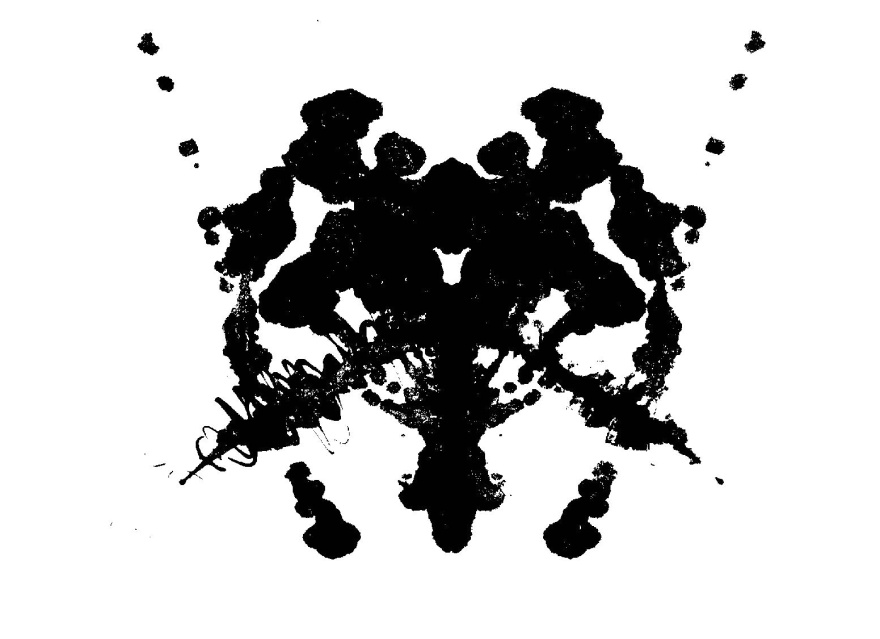 [Speaker Notes: Stimuli are approximations of test items; they are not actual test items.

Someone administered the Rorschach would be presented with the pictured card and asked, “What might this be?”  Students may enjoy providing sample responses to this stimuli.]
Evolution of Psychotherapy
Psychotherapy is the most common activity of clinical psychologists today, but before the 1940s/1950s, it was not a significant professional activity
Treatment was by medical doctors, not psychologists
World War II created a demand for treatment of psychologically affected soldiers
Wars have had many other influences on the evolution of assessment and psychotherapy
[Speaker Notes: Without the demand created by psychological consequences of World War II on U.S. soldiers, psychotherapy might have remained an uncommon activity of clinical psychologists.  See Box 2.2 The Influence of War on Clinical Psychology.]
Evolution of Psychotherapy
When psychotherapy became a more common activity in the mid 1900s, the psychodynamic approach dominated
In the decades that followed, numerous other approaches arose:
Behaviorism
Humanism
Family Therapy
Most recently, cognitive therapy has risen to become the most widely endorsed singular orientation
Development of the Profession
At the historic Boulder conference in 1949, directors of graduate training programs agreed on a dual emphasis on practice and research
In the 1950s, 1960s, and 1970s,
Therapy approaches proliferated
More minorities entered the field
Psy.D./Vail model programs emerged
Development of the Profession
In the 1980s,
Psychotherapy thrived, in part due to increasing respect from medical professionals and insurance companies
The number of training programs and new clinical psychologists increased
Development of the Profession
In the 1990s and 2000s,
The size and scope of the field continues to grow
Multiple training model options are available
Empirical support of clinical techniques, prescription privileges, and new technologies are among major contemporary issues
[Speaker Notes: In the late 1950s, only 14% of the U.S. population had ever received any kind of psychological treatment; by 2010, that number had climbed to 50%.

A timeline of key historical events in clinical psychology is presented in Box 2.3.]